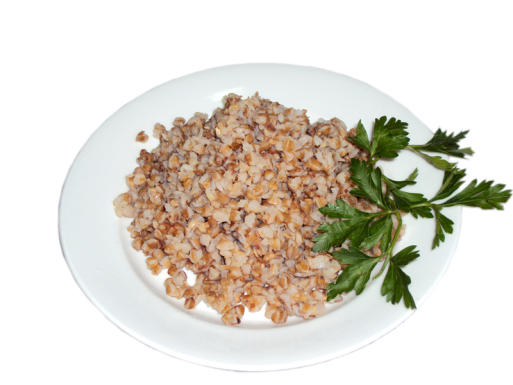 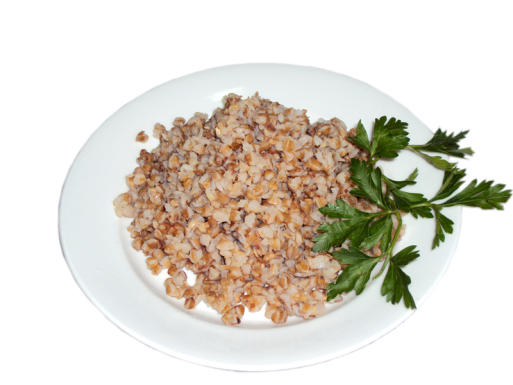 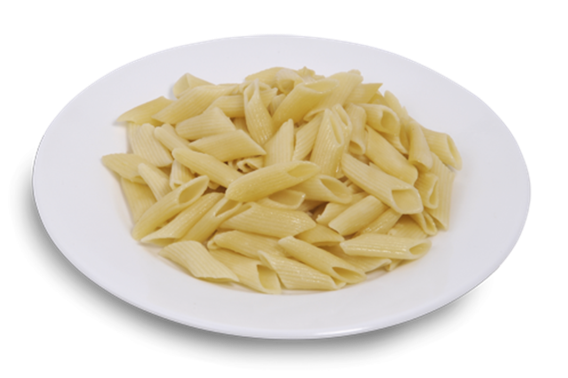 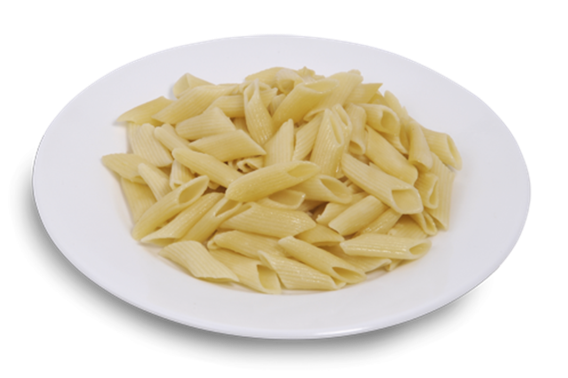 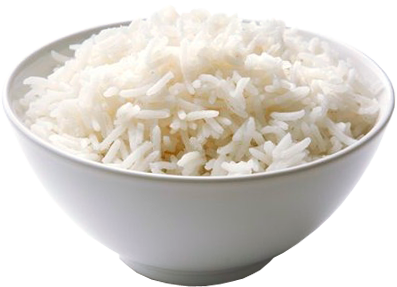 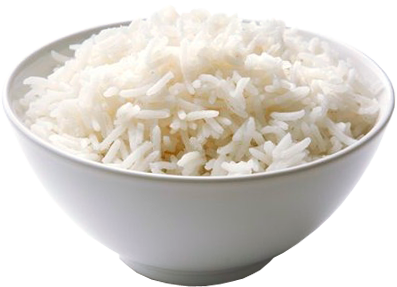 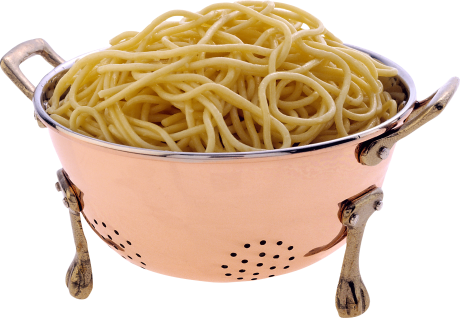 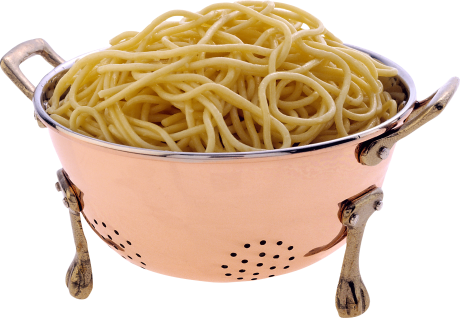 гре́чка            рис           макаро́ны    спаге́тти
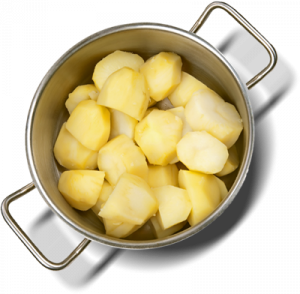 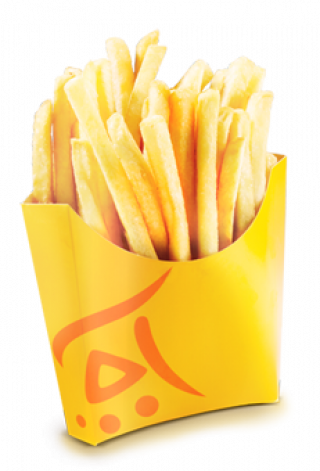 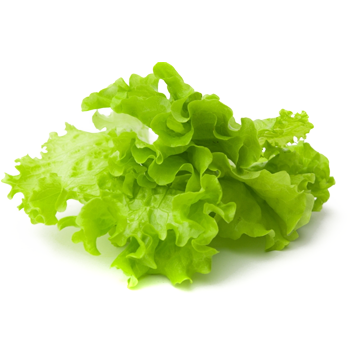 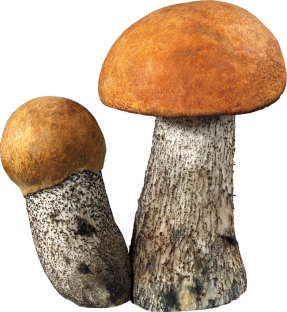 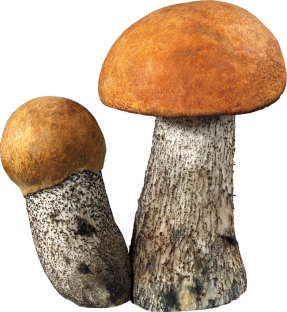 грибы́   карто́фель-фри   карто́шка      сала́т
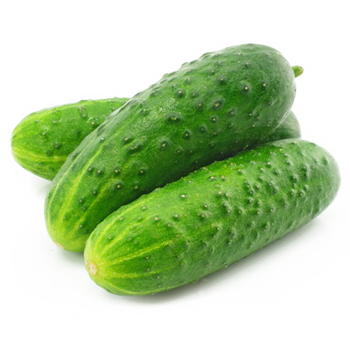 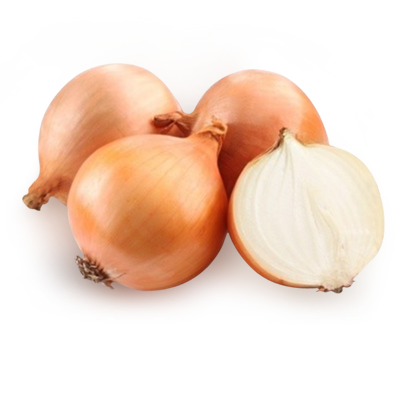 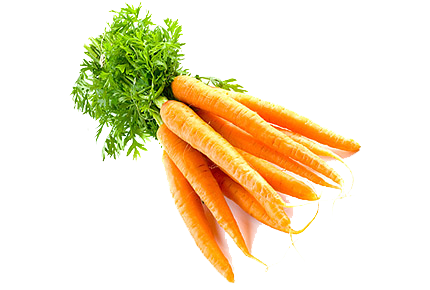 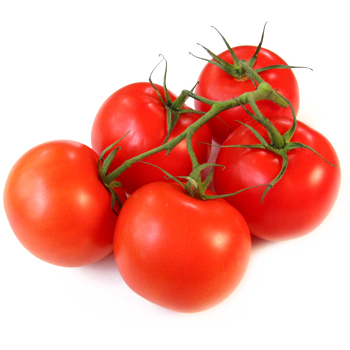 помидо́р       огуре́ц             лук            морко́вь
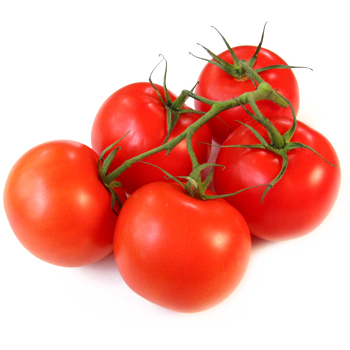 гречка
рис
макароны
спагетти
грибы
картофель-фри
картошка
салат
помидор
огурец
лук
морковь
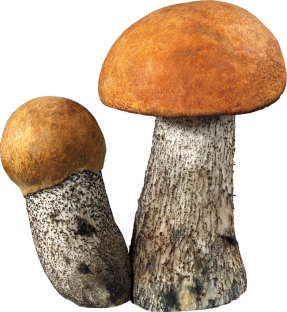 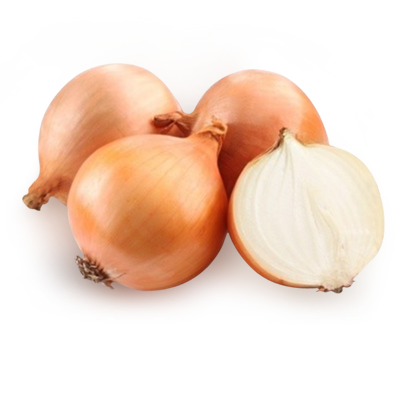 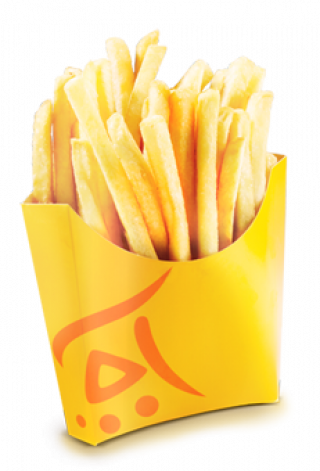 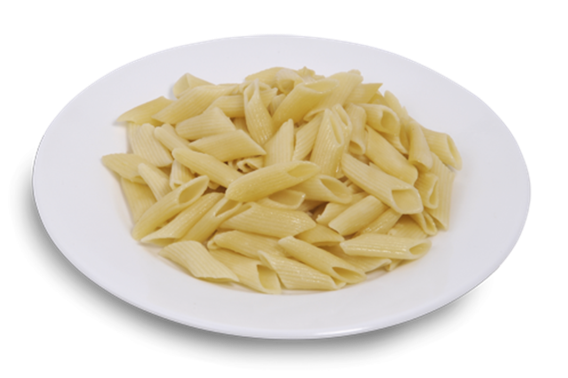 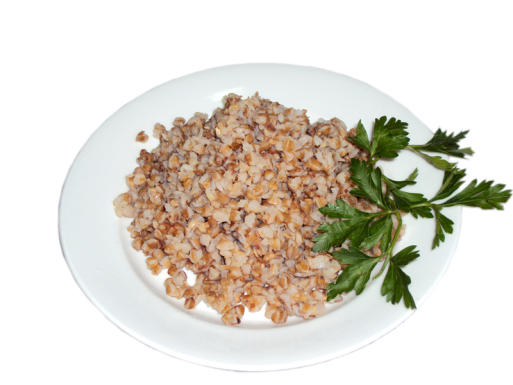 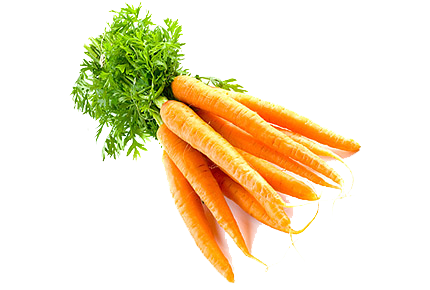 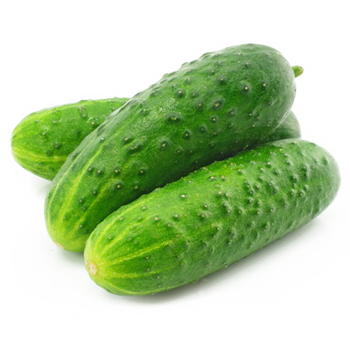 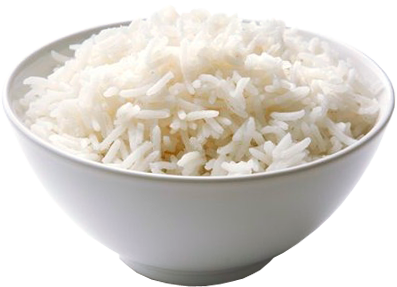 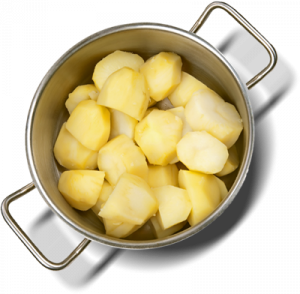 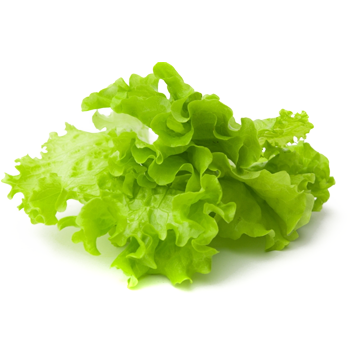 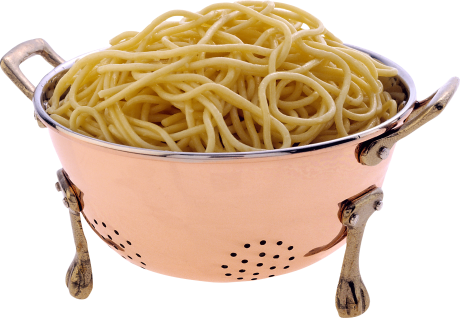 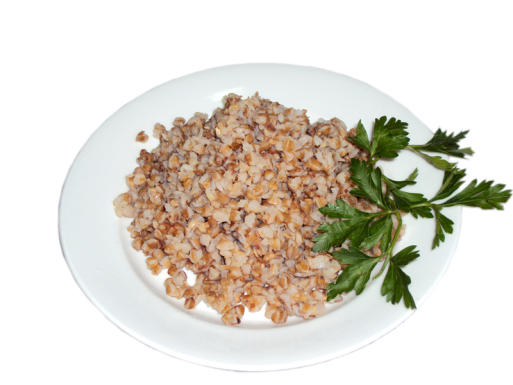 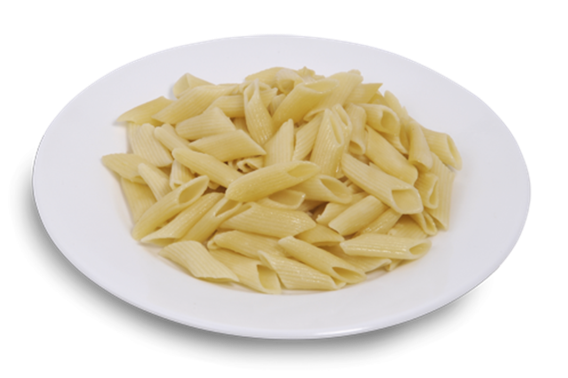 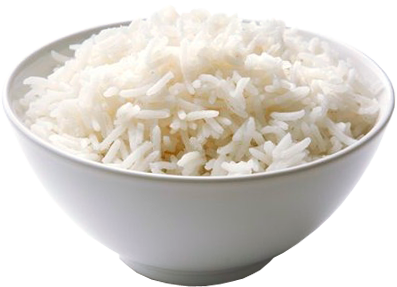 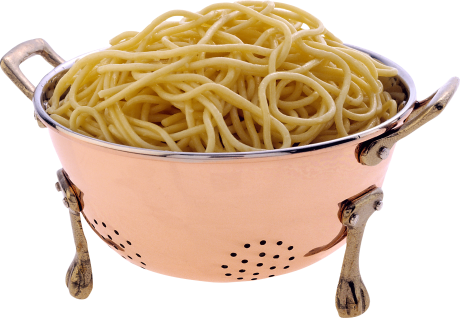 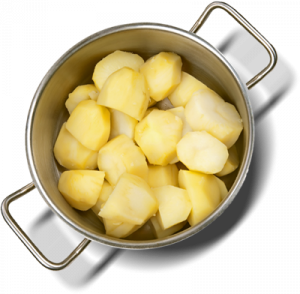 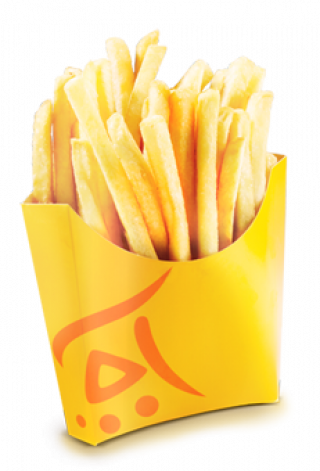 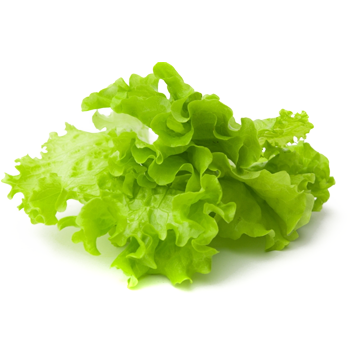 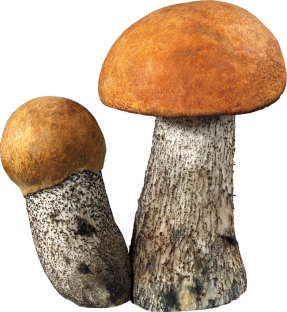 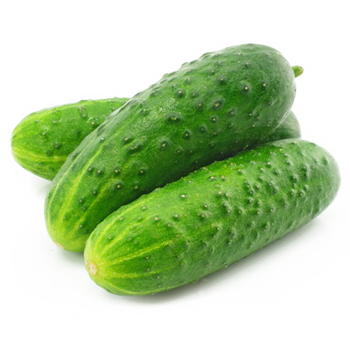 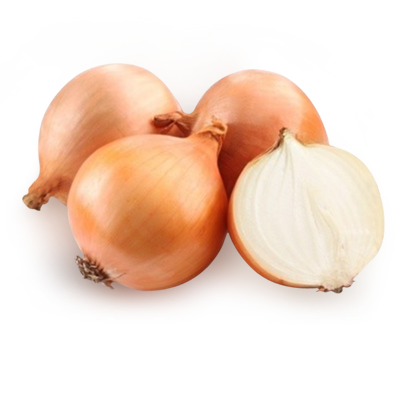 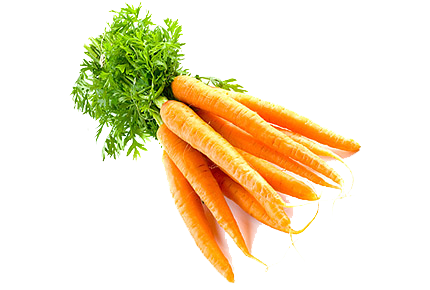 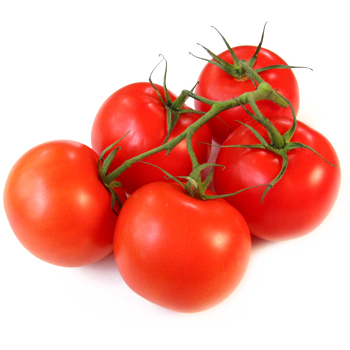